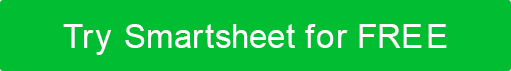 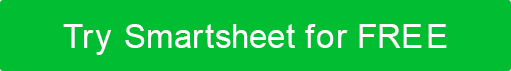 MEDIA PLAN PRESENTATION TEMPLATE EXAMPLE
MEDIA PLAN PRESENTATION
YOUR
LOGO
VALLEY VIEW ORGANIZATION
 
MM/DD/YYYY
 
123 Main Street, City, State ZIP
(123)-456-7899
Web Address
Email Address
MEDIA PLAN PRESENTATION EXAMPLE
COMMUNICATIONS GRID
ACTIVITY PLAN
PROJECT REPORT
PLAN SUMMARY